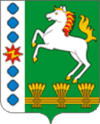 СПОРТИВНАЯ ШКОЛА ШАРЫПОВСКОГО МУНИЦИПАЛЬНОГО ОКРУГА
ИТОГИ 2023 года
ОСНОВНЫЕ НАПРАВЛЕНИЯ
– подготовка спортивного резерва для сборных команд Красноярского края;
– развитие комплекса ГТО;
– развитие массового спорта;
–укрепление материально-технической базы.
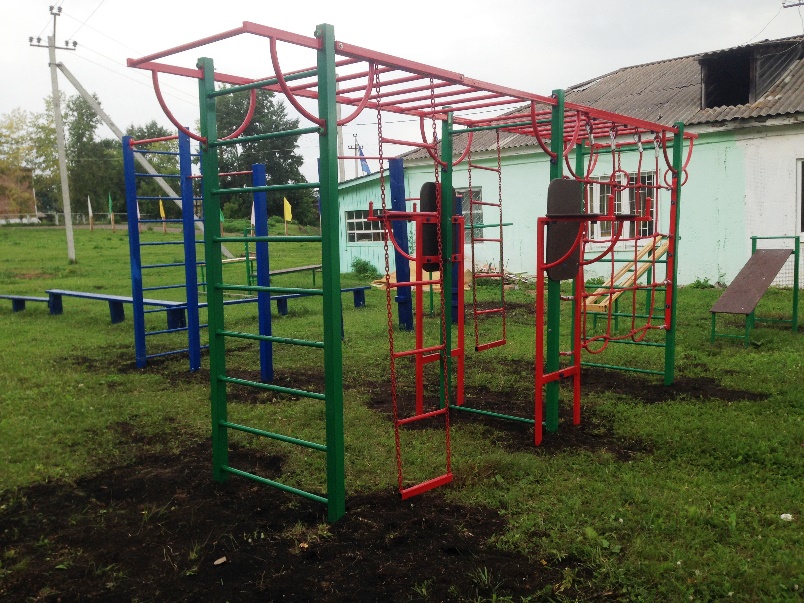 [Speaker Notes: Муниципальное бюджетное учреждение дополнительного образования  «Спортивная школа Шарыповского муниципального округа» (МБУ ДО «СШ Шарыповского МО») является учреждением физкультурно-спортивной направленности. Учреждение создано для развития детско-юношеского, массового спорта и спорта высших достижений посредством осуществления спортивной подготовки.

Основные направления
– подготовка спортивного резерва для сборных команд Красноярского края;
– развитие комплекса ГТО;
– развитие массового спорта;
–укрепление материально-технической базы.]
Подготовка спортивного резерва:
333 занимающихся, дети и подростки от 7 до 18 лет 
3 спортсмена – члены сборной Красноярского края – Кушнир Эвелина, Казанцев Захар, Осипова Виктория;
5 видов спорта (вольная борьба, лыжные гонки, самбо, волейбол, парусный спорт);
Подготовлено 83 разрядника (из них –72 юношеских спортивных разряда, 11 спортивных разрядов)
Приняли участие – 40 соревнованиях, из них краевого уровня – 13 соревнований. 
Участников соревнований  850 человек, из них участников краевых соревнований – 280 человек (из них  70 человек победители и призеры)
Администрация школы:
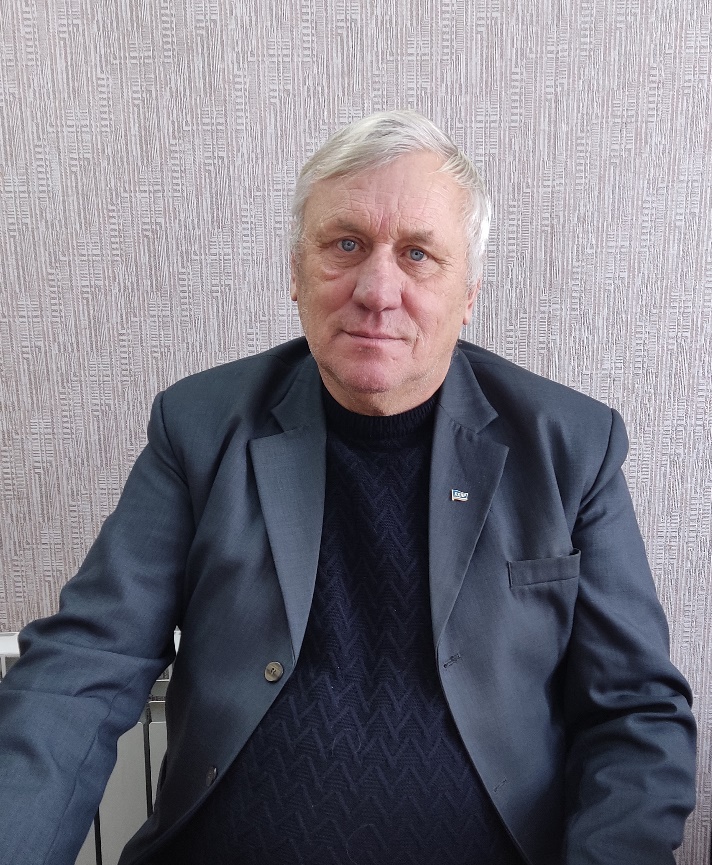 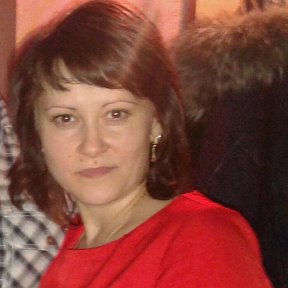 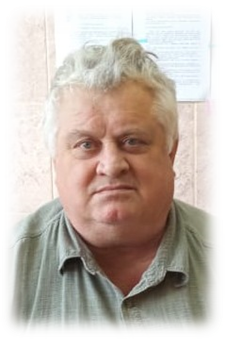 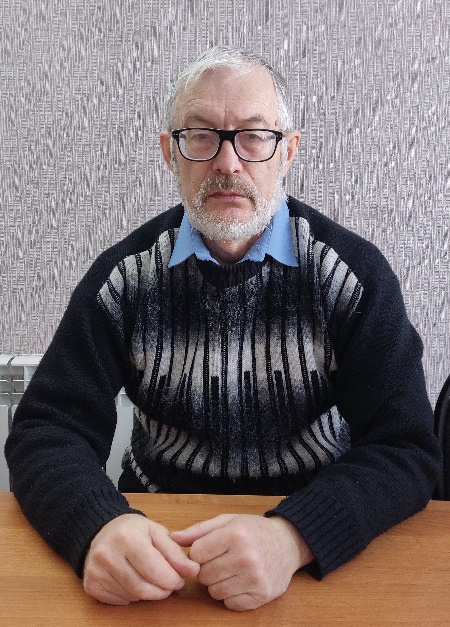 Асеев И.Л. Заместитель по спортивно-массовой работе
Глазунова Е.В.
Заместитель по финансово-хозяйственной работе
Паксиватов А.А. Заместитель по спортивной подготовке
Сенькин В.В. 
Директор
Кадры: ТРЕНЕРЫ-ПРЕПОДАВАТЕЛИ
Штатные:
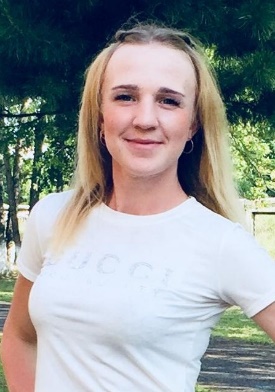 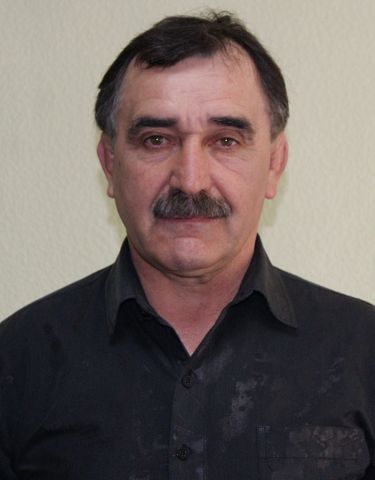 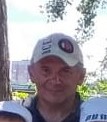 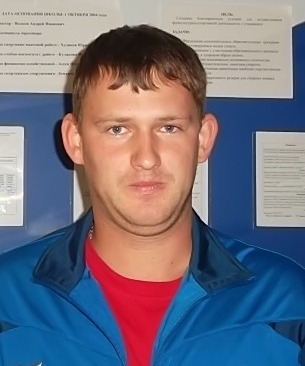 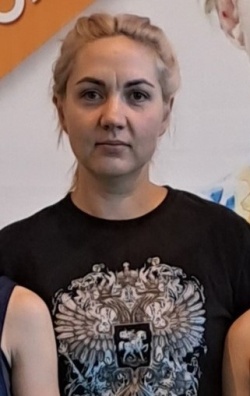 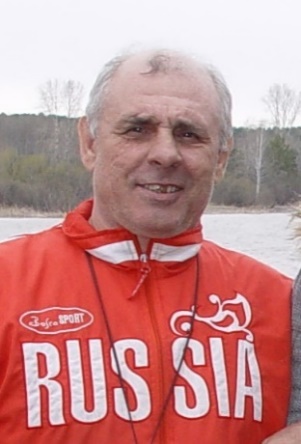 Евдакова Д.А.
Буякас В.И.
Петров С.К.
Мазуров И.И.
Князева Н.А.
Бут П.М.
Совместители:
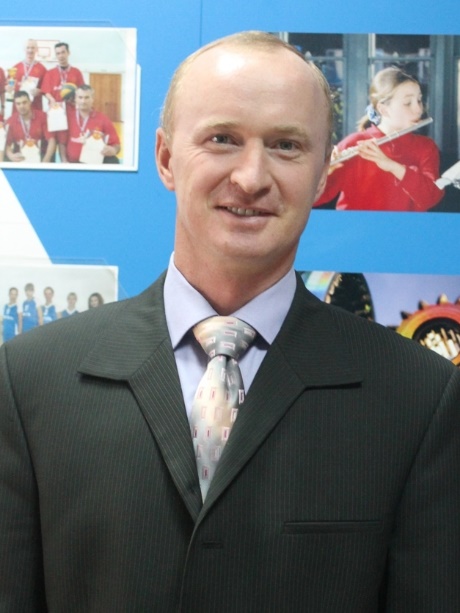 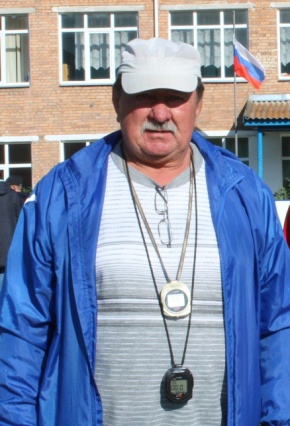 Кириллов С.Ф.
Похабов М.В.
Кадры: Инструкторы по спорту
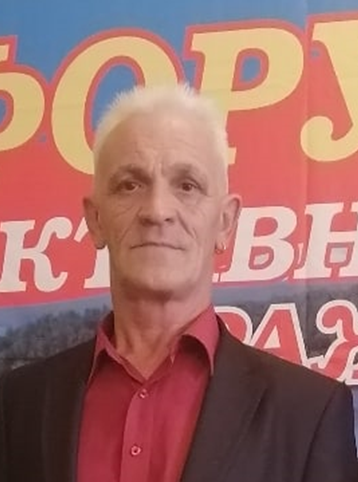 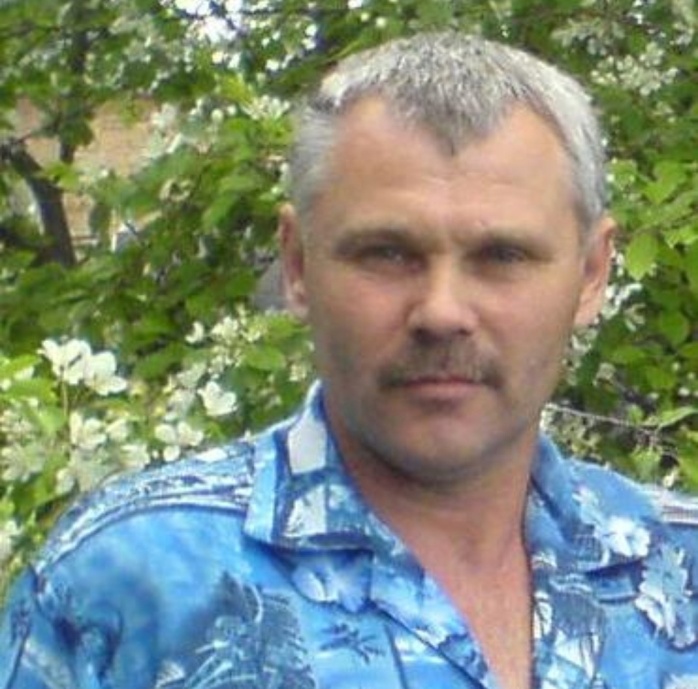 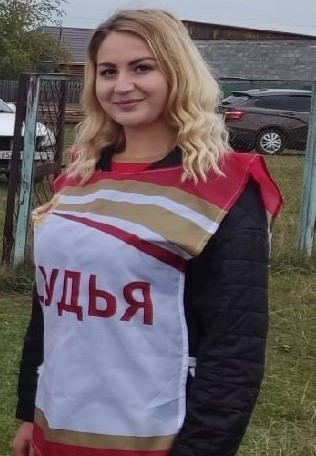 Даниленко В.Б.
Ярлыков С.К.
Плешкова Ю.В.
Центр тестирования ГТО: По итогам года наш центр добился успехов в развитии и  все это благодаря активности жителей нашего округа.
Количество знаков отличия – 20 (207 человек в 4 квартале выполнили нормы на знак отличия и ждут присвоения)
Количество принявших участие в выполнении – 282
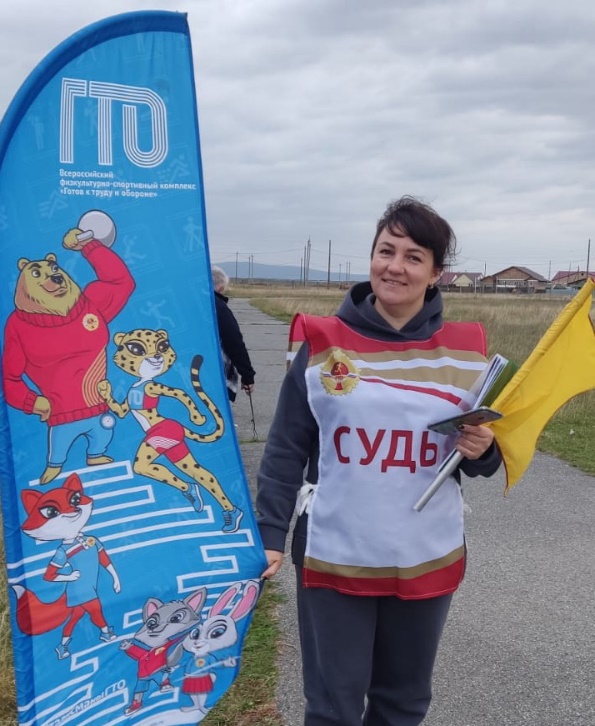 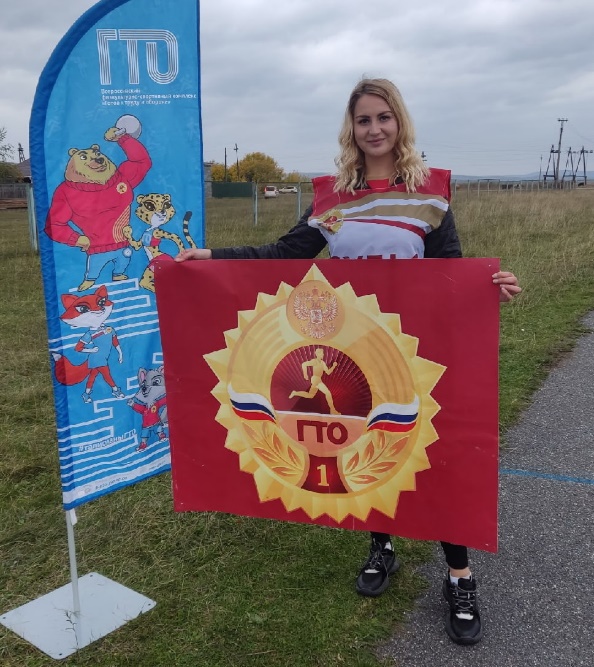 Руководитель 
Центра тестирования ГТО Лямукова Ирина Алексеевна
Инструктор центра тестирования  ГТО 
Плешкова Юлия Владимировна
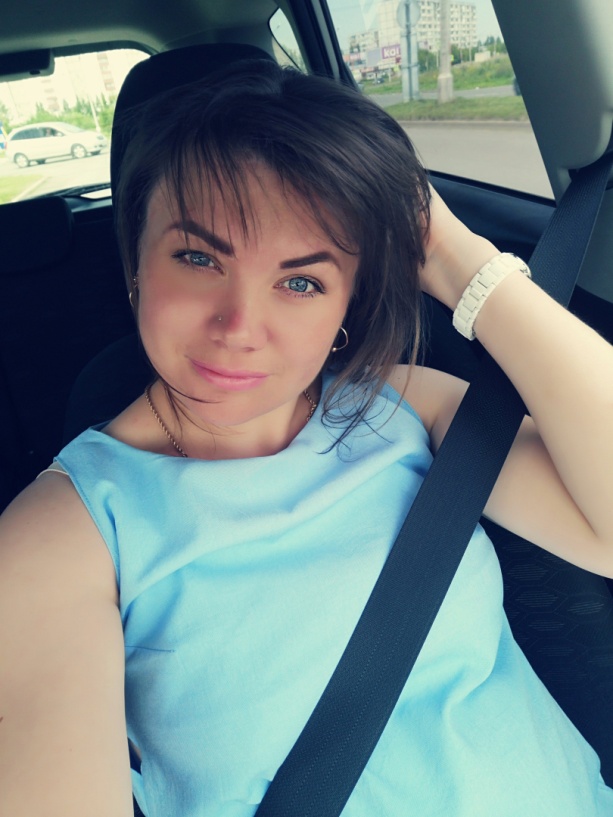 Цель деятельности центра  тестирования
Осуществление оценки выполнения гражданами государственных требований к уровню физической подготовленности населения при выполнении нормативов Всероссийского физкультурно-спортивного комплекса 
«Готов к труду и обороне» (ГТО)
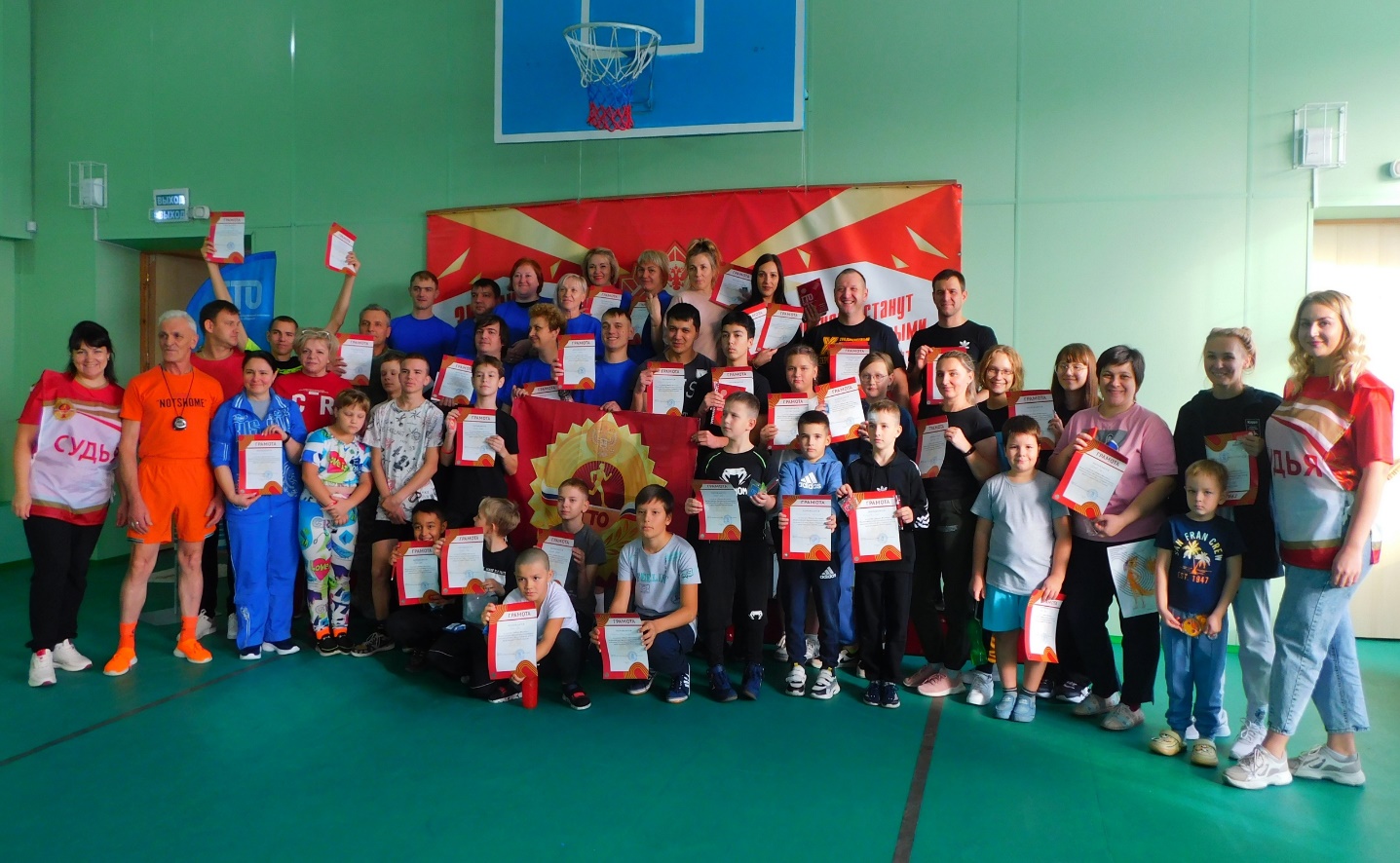 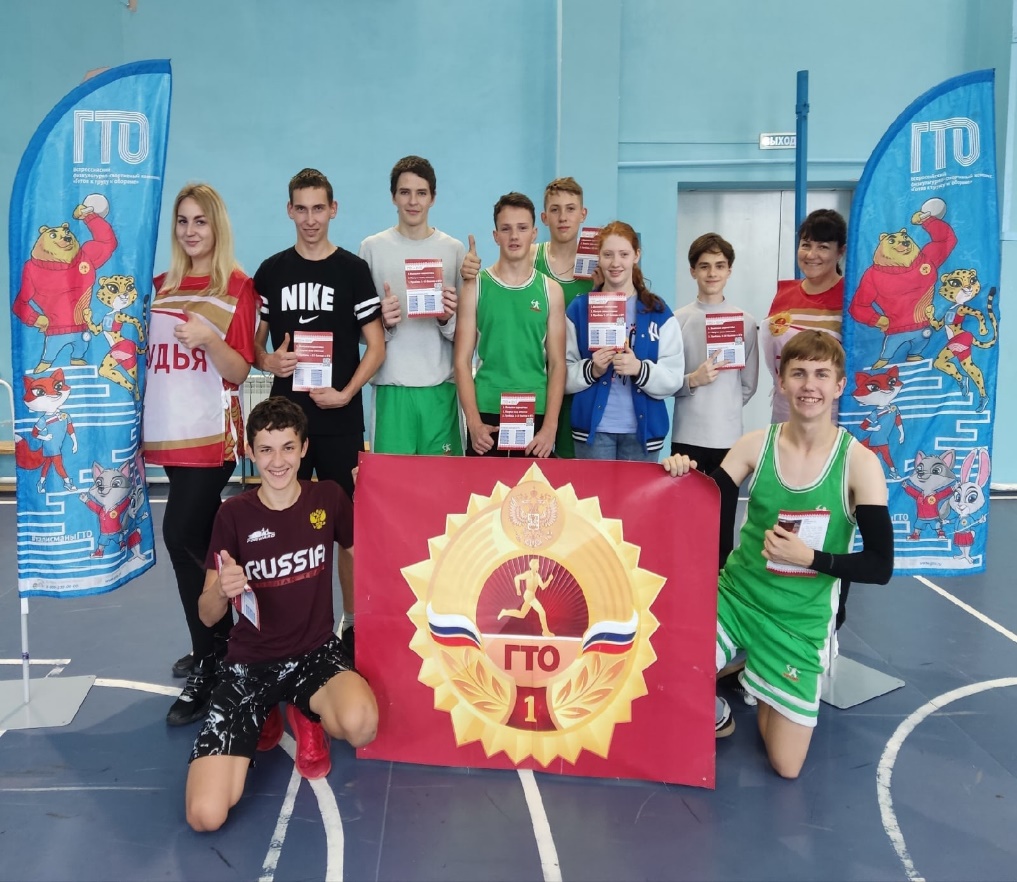 Развитие массового спорта
Приобретение спортивного инвентаря для занятий ледовыми видами спорта - 100 000 рублей  (10 пар коньков и станок для заточки коньков)
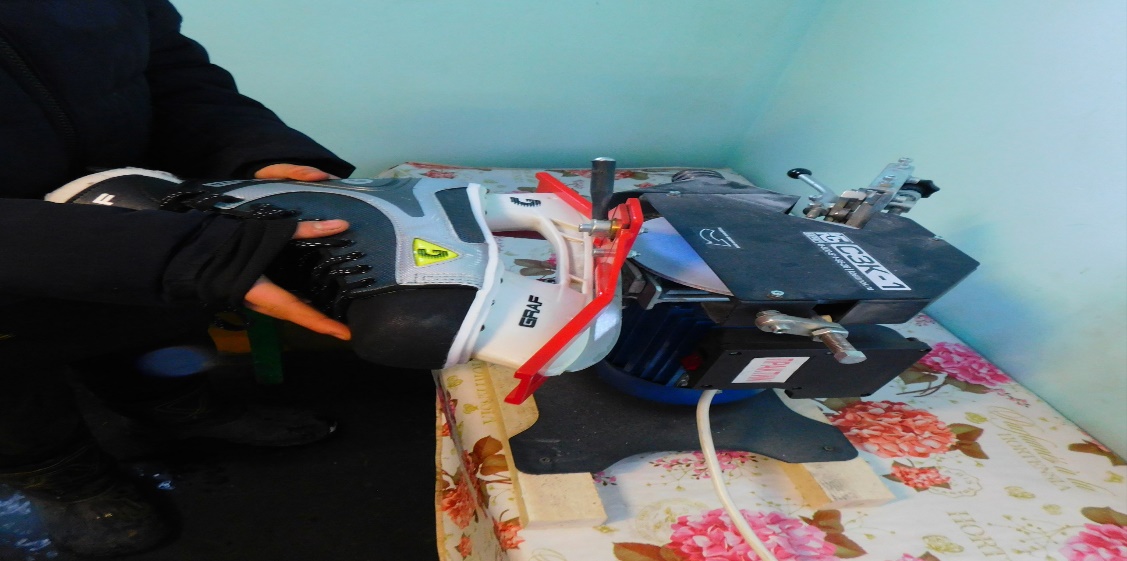 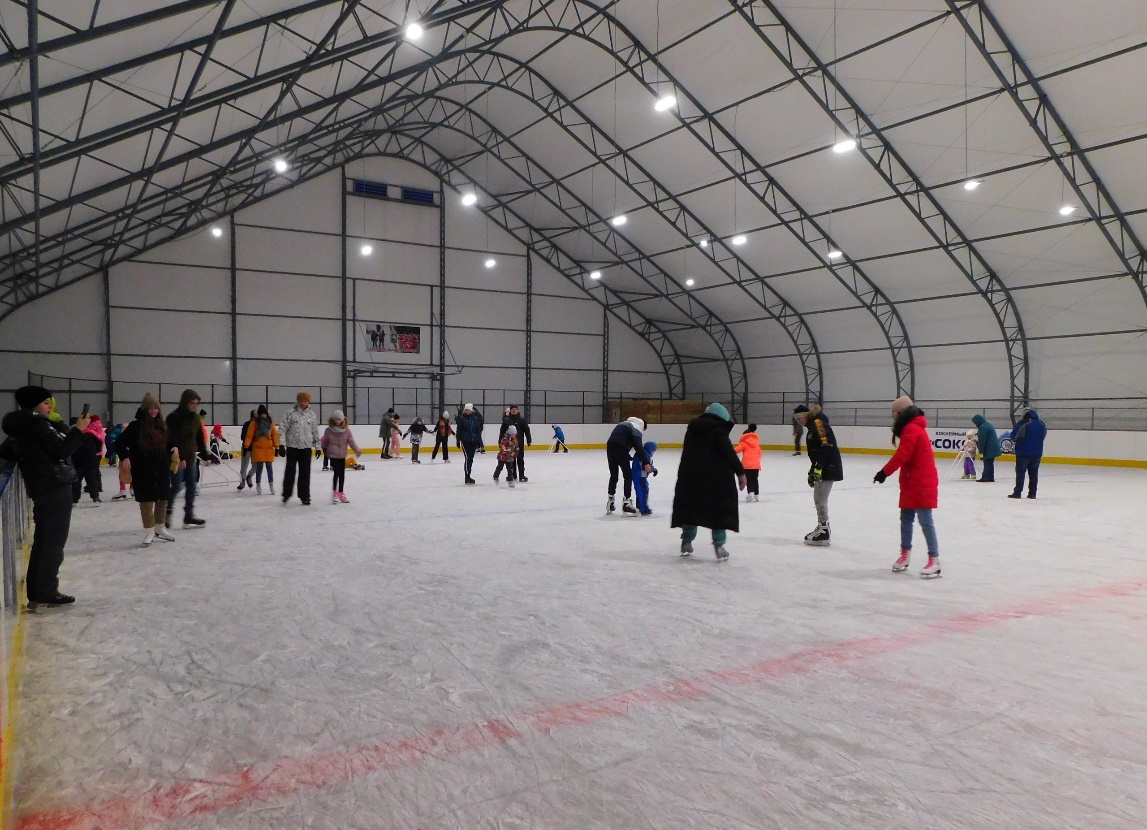 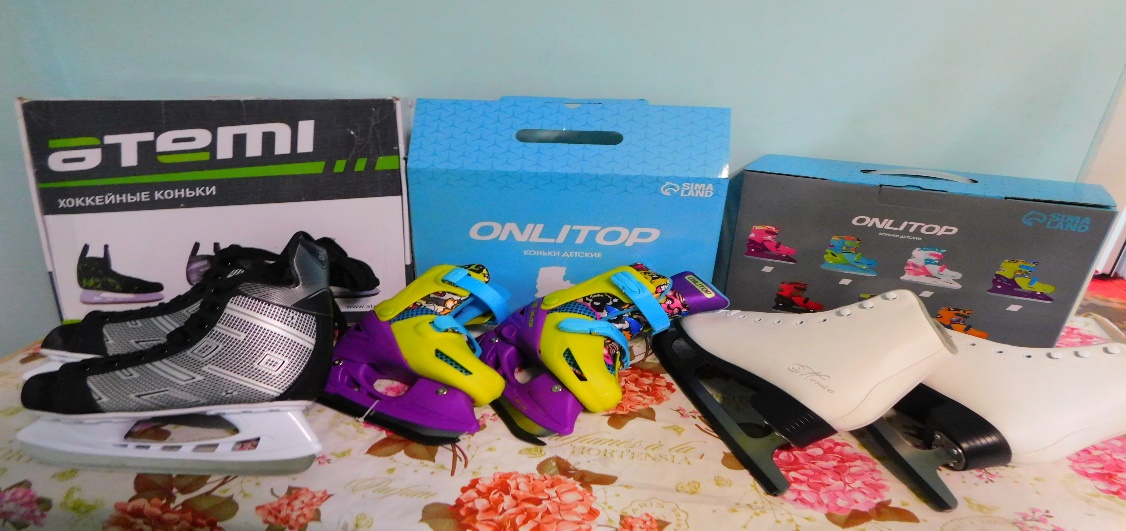 Развитие массового спорта
Продолжает действовать Парусный клуб на базе Кордон (приняли участие в 6 краевых и межрегиональных соревнованиях). 
Открыт клуб по месту жительства в с. Холмогорское (ОФП, настольный теннис, тренажерный зал -35 человек).
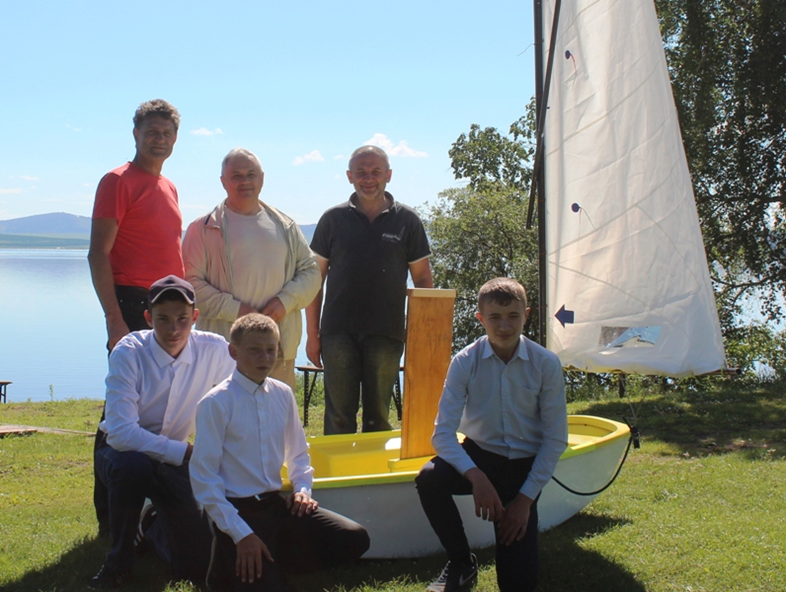 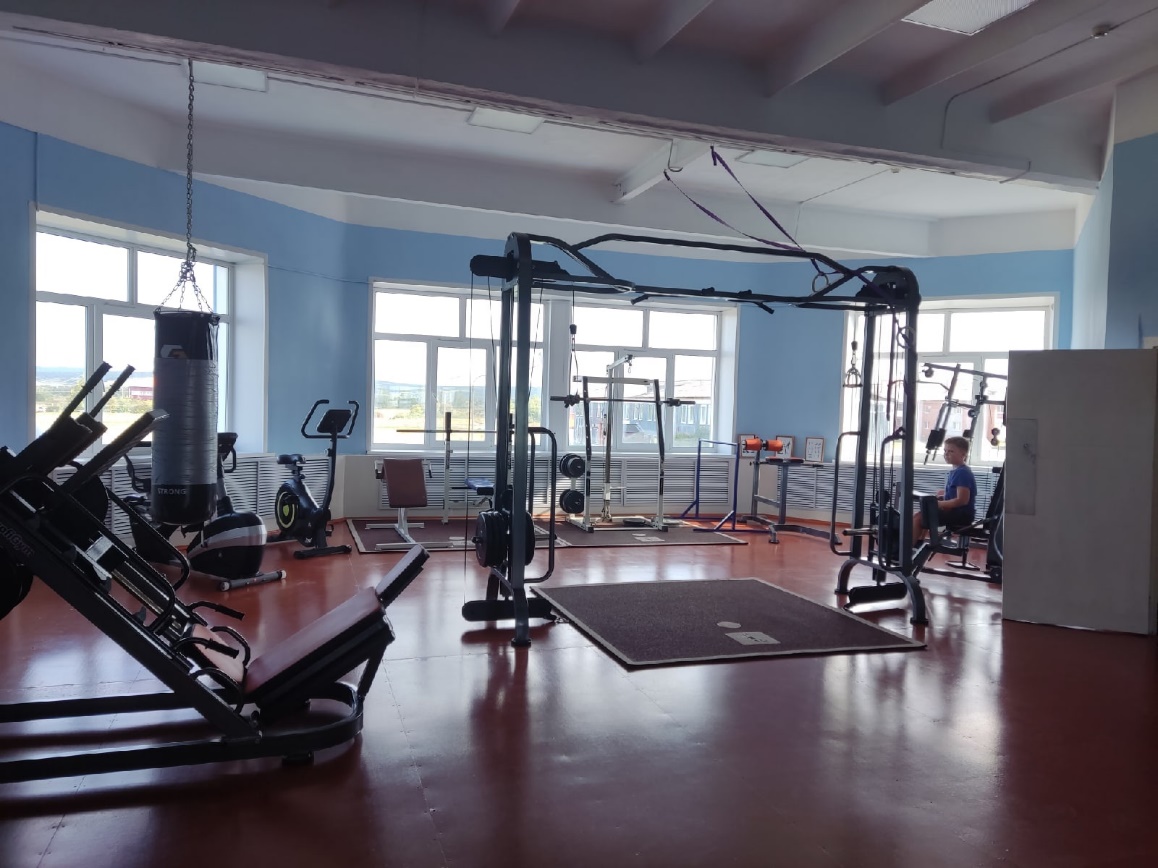 Субсидии 2023
Поставка и установка эллинга и приобретение автотранспорта (парусный спорт) – 24 000 000 руб
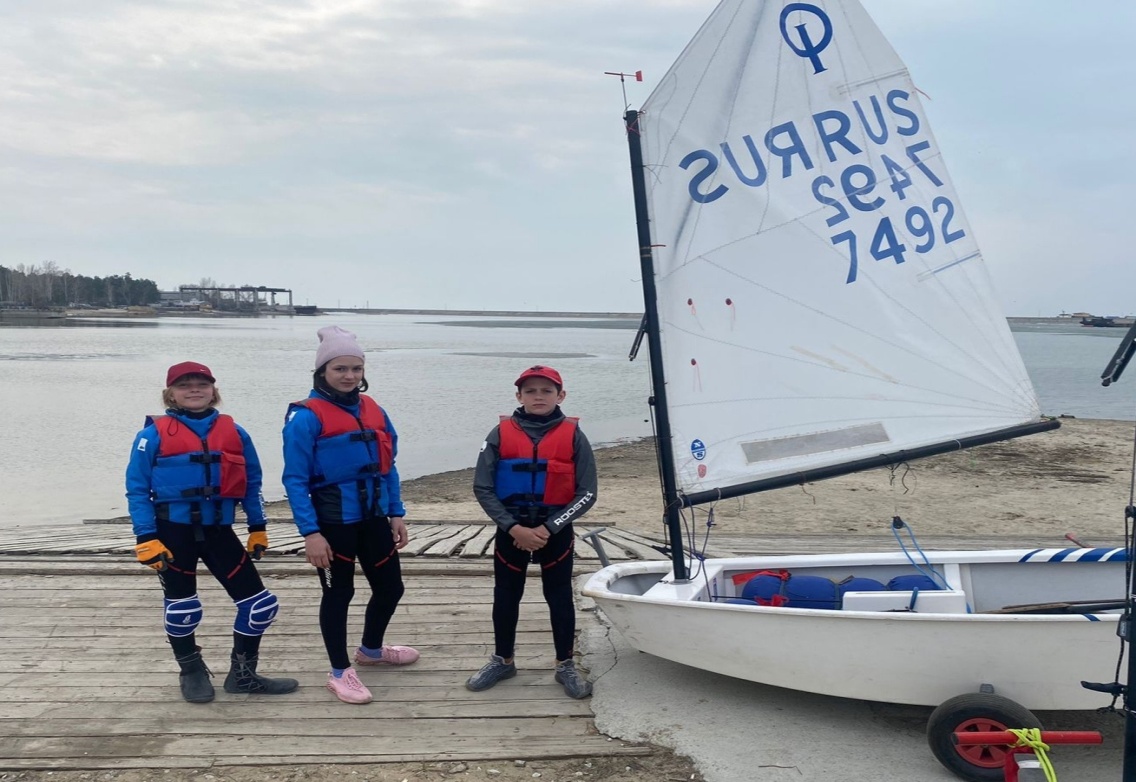 [Speaker Notes: Субсидии2023]
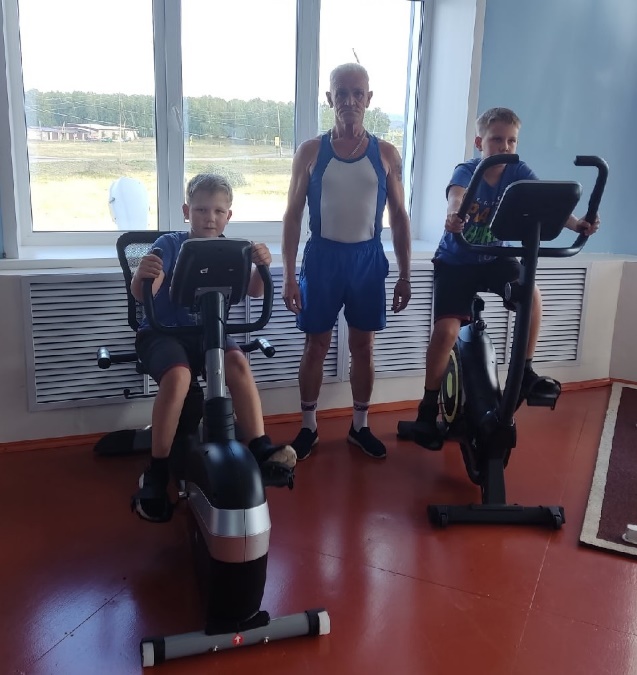 Субсидии 2023
Поддержка физкультурно-спортивных клубов по месту жительства –304600 руб
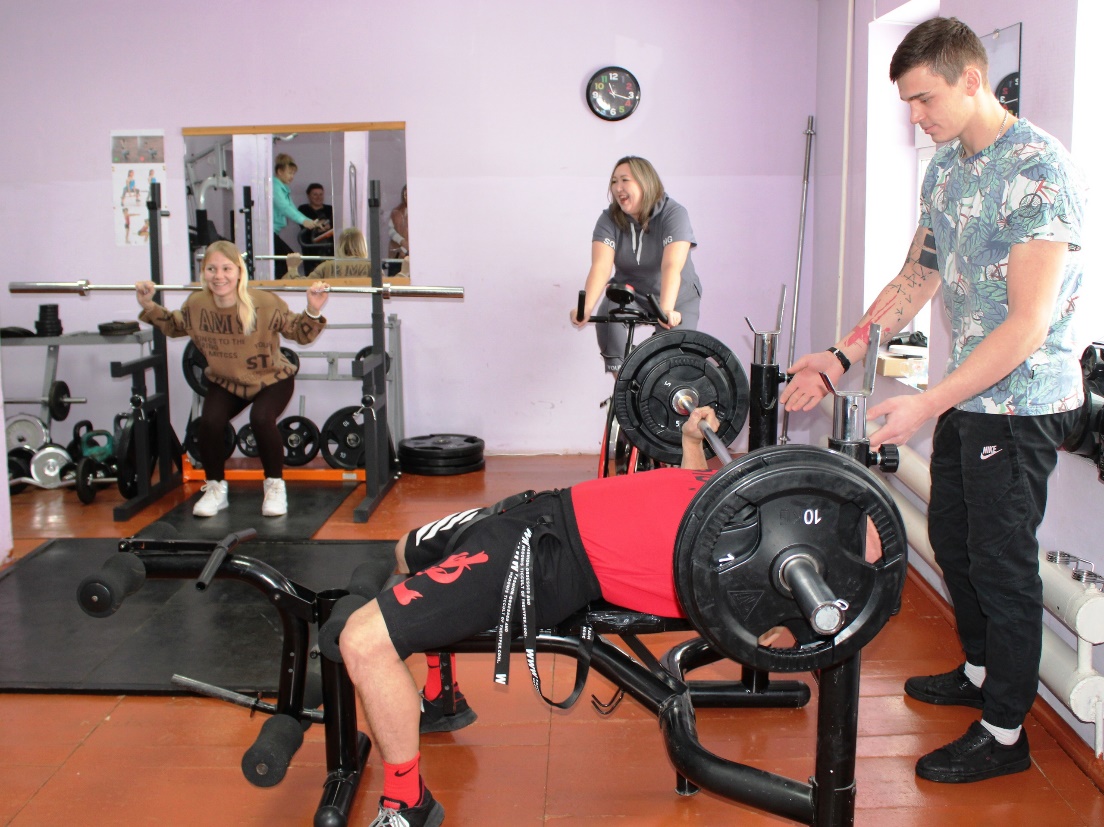 [Speaker Notes: Субсидии2023

2020 г]
Планы на 2024 гг
Укрепление кадрового состава, привлечение молодых специалистов
Совершенствование материально-технической базы
Участие в соревнованиях по максимуму
Развитие базы отдыха «Кордон»
УСПЕХ
КАДРЫ
МТБ
КАДРЫ
УСПЕХ
МТБ
[Speaker Notes: Планы на 2024/2025


Укрепление кадрового состава, привлечение молодых специалистов
Совершенствование материально-технической базы
Участие в соревнованиях по максимуму

Молодые специалисты:
Евдакова Дарья – лыжные гонки с. Парная]